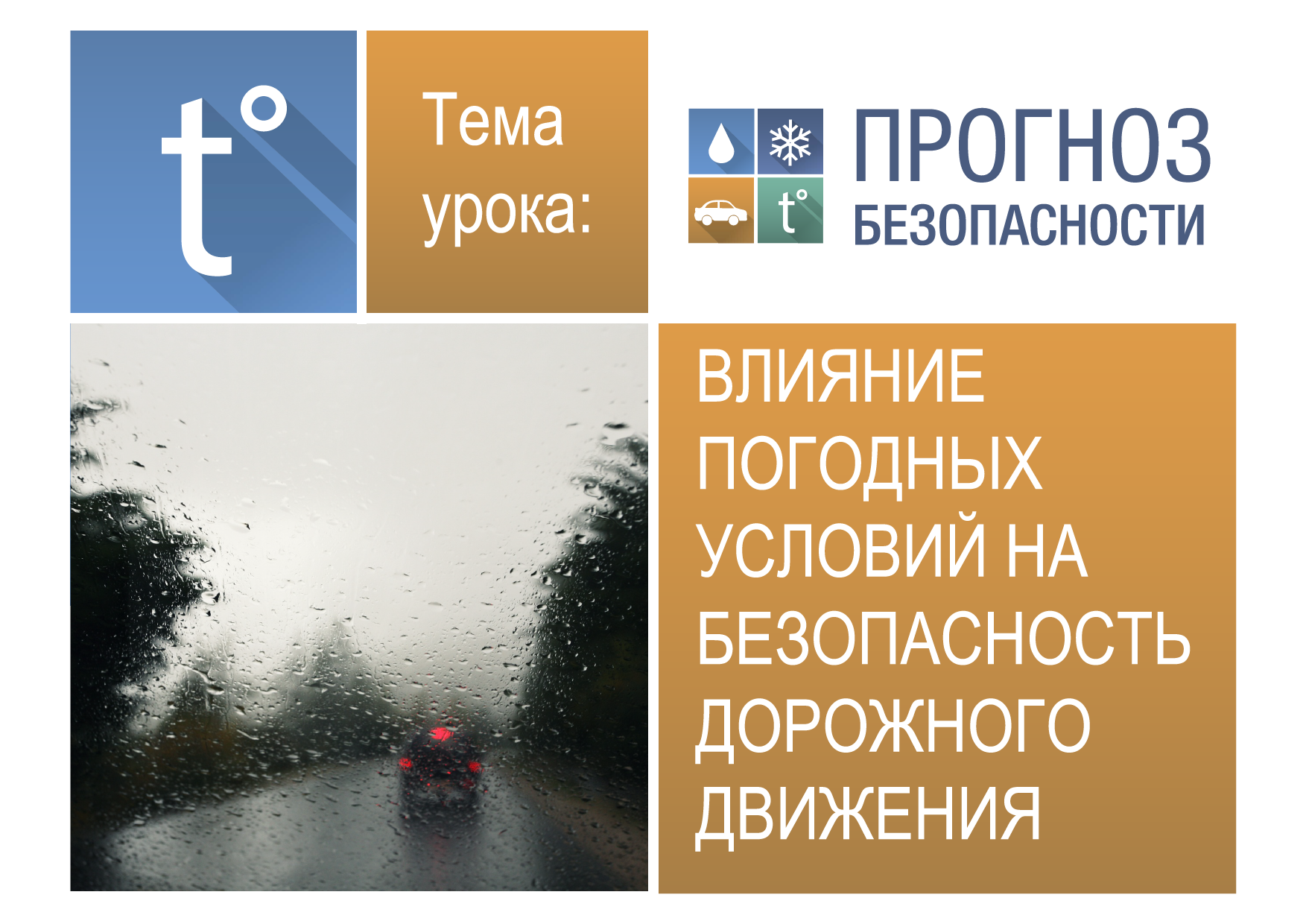 ТЕМА УРОКА:  
Влияние погодных условий на безопасность дорожного движения
ЦЕЛЬ УРОКА:  

  Убедиться в необходимости применения дополнительных мер безопасности дорожного движения при изменении погодных условий опираясь на рассмотрение физических явлений и решение задач
ГЛАВНЫЕ СЛЕДСТВИЯ НЕГАТИВНЫХ ПОГОДНЫХ УСЛОВИЙ:  

Увеличение тормозного пути
Ухудшение видимости
Возможное ухудшение состояния здоровья водителей
Неправильное поведение пешеходов на проезжей
Задача № 1 (экспериментальная):  
С наклонной поверхности на гладкий стол пустить брусок. Зафиксировать среднюю длину тормозного пути на горизонтальной поверхности. Затем на стол налить воды так, что бы образовалась водяная пленка. Вновь пустить  брусок. Сравнить полученные результаты
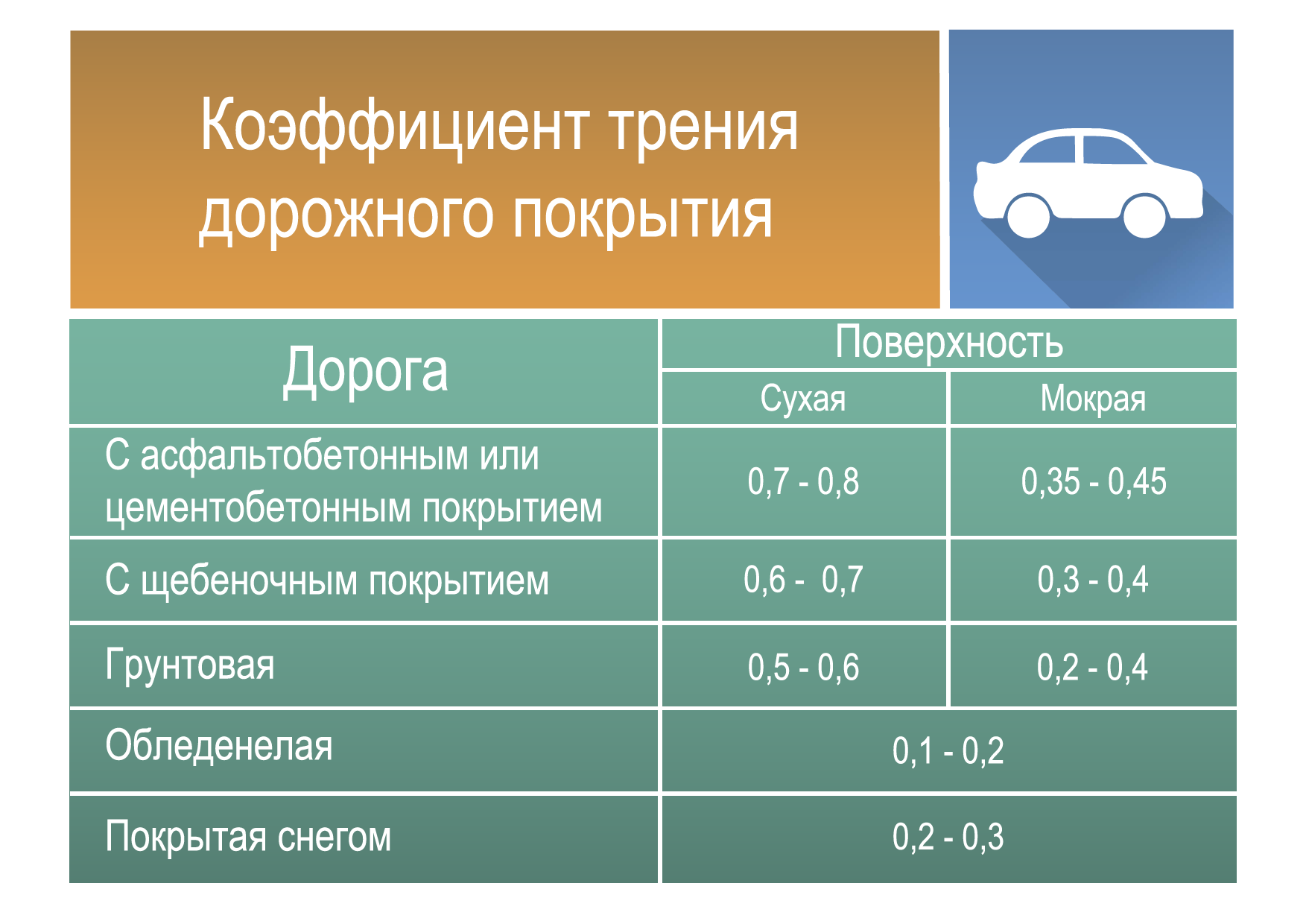 КОЭФФИЦИЕНТ ТРЕНИЯ ДОРОЖНОГО ПОКРЫТИЯ
Задача № 2:  
Почему непрозрачен туман – ведь он состоит из мельчайших капелек прозрачной воды?
7 правил поведения пешехода при ухудшении погодных условий:

1. Учитывать, что ситуация изменилась и, не рассчитывая на реакцию водителя, предпринять меры самосохранения – не перебегать дорогу, провоцируя резкое торможение.

2. Не надеяться, что водитель вас гарантированно видит, и лучше пропустить транспорт, либо точно убедиться в эффективном торможении и остановке. 

3. Не идти по краю дороги, особенно вдоль движения транспорта. Двигаться по обочине надо навстречу транспорту, максимально дальше от края проезжей части.
4. Использовать световозвращающие элементы на одежде, сумке, зонтике, велосипеде и т.д.

5. При наличии капюшона, зонтика заранее освободить себе поле зрения слева и справа, находясь еще на обочине.

6. Освободиться от плеера и прервать разговор по телефону.

7. Велосипедист в таких условиях должен сойти с велосипеда и двигаться по дороге пешком, рядом с велосипедом.
В 2015 г. вступила в силу новая редакция Правил дорожного движения. Пешеходов обяжут носить вне населенных пунктов одежду со световозвращающими элементами, делающими людей более заметными на трассах. За невыполнение штраф составит 500 рублей.
Признаки ухудшения погоды (перемены к ненастью)

1.  Давление, непрерывно понижающееся или колеблющееся. Чем быстрее понижение, тем скорее ухудшится погода.
Снять показания барометра-анероида.
3.      Ветер: усиливается, становится ровнее, дует днем и ночью. Приближается по направлению к тому, которое в данной местности приносит ненастье, совпадает с движением облаков.
4.      Облачность увеличивается.
5.      Осадки: роса ночью слабая или ее нет, тумана в ни­зинах не видно. 
6.      Температура воздуха: разница дневной и ночной температуры уменьшается.
7 .    Влажность воздуха: воздух становится сырым даже днем.
Определить влажность воздуха с помощью психрометра
8.      Оптические явления: днем у зенита небо мутнеет. Венцы луны уменьшаются. Сумерки становятся продолжительнее. Они отливают то красным, то синим цветом. Утренняя заря красная, вечерняя – багрово-красная. Гало вокруг луны или солнца в виде круга большого диаметра. Солнце восходит, закрытое облаками.
9.      Другие признаки: дым от костров и труб стелется по земле, усиливается запах цветов, трав, сточных вод. Ласточки и стрижи начинают летать низко над землей.
Береги себя, не рискуй жизнью и
здоровьем (своим и окружающих),
правильно выбирай манеру
поведения на дороге в зависимости
от погодных условий, распознавай
потенциальную опасность заранее.